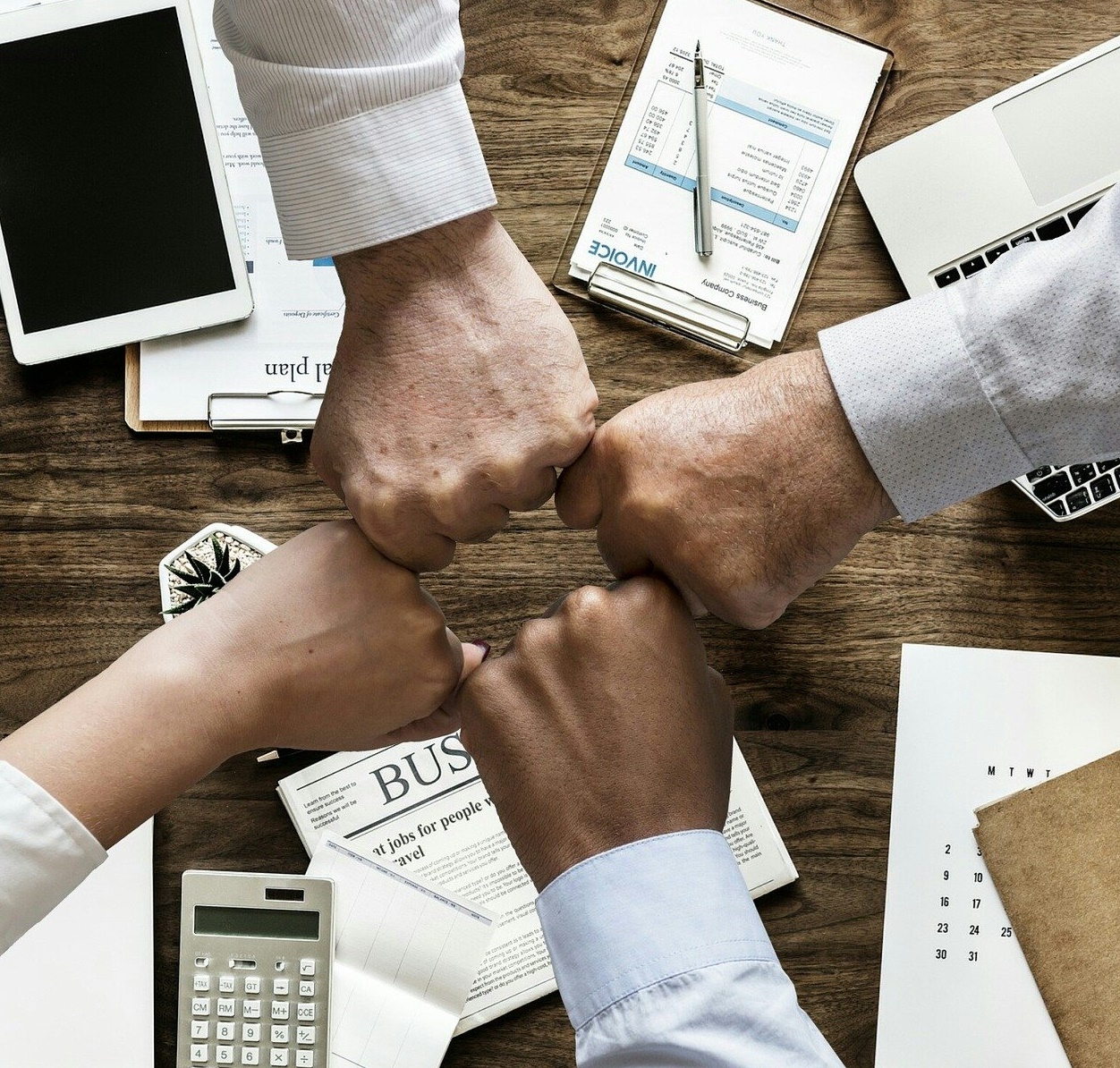 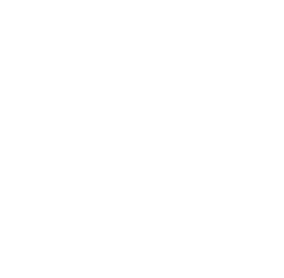 Zespół zadaniowy ds. Programu Otwierania Danych Publicznych
Warszawa, 
5 marca
2021 r.
Sprawozdanie za 2020 r.
ZESPÓŁ ZADANIOWY
ds. Programu Otwierania
Danych Publicznych
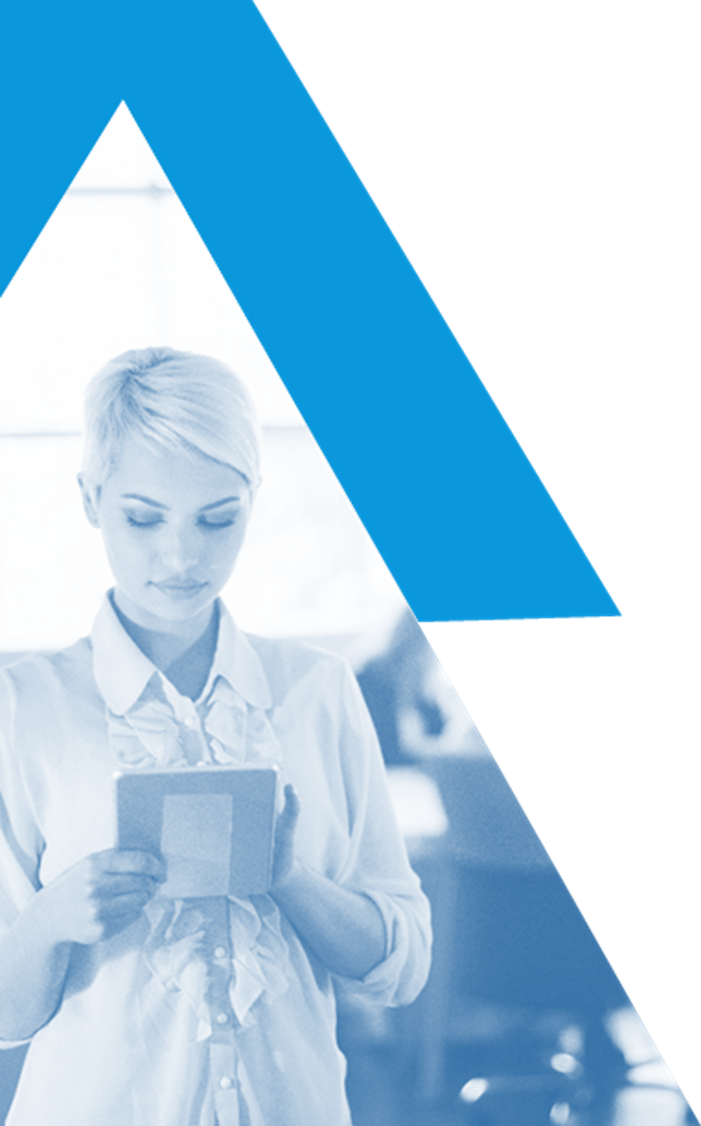 ZASADY DZIAŁANIA ZESPOŁU
Decyzja Nr 10/2016 Przewodniczącego Komitetu Rady Ministrów do spraw Cyfryzacji z dnia 30 września 2016 r. w sprawie utworzenia Zespołu zadaniowego do spraw „Programu otwierania danych publicznych”, ze zmianami. 


Zespół wykonuje swoje zadania w trybie obiegowym za pośrednictwem środków komunikacji elektronicznej lub z wykorzystaniem informatycznych nośników danych.
SKŁAD ZESPOŁU
Kierownik Zespołu – Adam Andruszkiewicz, sekretarz stanu, Kancelaria Prezesa Rady Ministrów

Zastępca Kierownika Zespołu - Olga Semeniuk, podsekretarz stanu, Ministerstwo Rozwoju, Pracy i Technologii

Członkowie Zespołu - wyznaczeni przez właściwych ministrów sekretarze lub podsekretarze stanu oraz Prezes Głównego Urzędu Statystycznego
ZADANIA ZESPOŁU
opiniowanie rocznego sprawozdania z realizacji „Programu otwierania danych publicznych”

opiniowanie harmonogramu udostępniania danych w portalu dane.gov.pl opracowanego przez pełnomocników ds. otwartości danych

opiniowanie projektów dokumentów w zakresie związanym z otwieraniem danych publicznych

przygotowywanie rekomendacji dla Komitetu Rady Ministrów do spraw Cyfryzacji dotyczących inicjatyw związanych z otwieraniem danych publicznych
SPRAWOZDANIE
z prac zespołu
OPINIOWANIE HARMONOGRAMÓW
udostępniania danych
na portalu dane.gov.pl
Marzec 2020 r. 
Zespół Zadaniowy pozytywnie zaopiniował harmonogram udostępniania danych w I połowie 2020 r. na portalu dane.gov.pl


Lipiec 2020 r. 
Zespół Zadaniowy pozytywnie zaopiniował harmonogram udostępniania danych w II połowie 2020 r. na portalu dane.gov.pl
DZIAŁANIA ZESPOŁU ZW. Z PANDEMIĄ
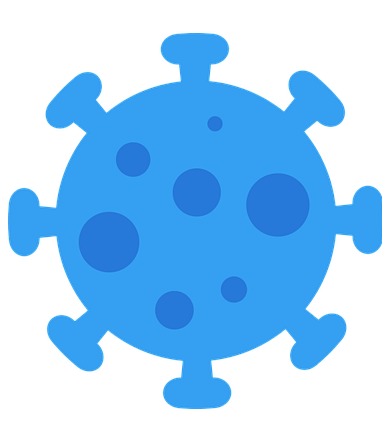 COVID-19
Marzec 2020 r.

Wystąpienie Kierownika Zespołu do członków Zespołu o udostępnianie na portalu dane.gov.pl danych szczególnie pożądanych w czasie stanu epidemicznego.
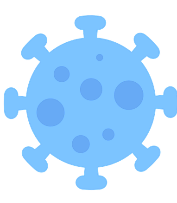 EFEKTY
Zasoby informacyjne 
portalu Dane.gov.pl
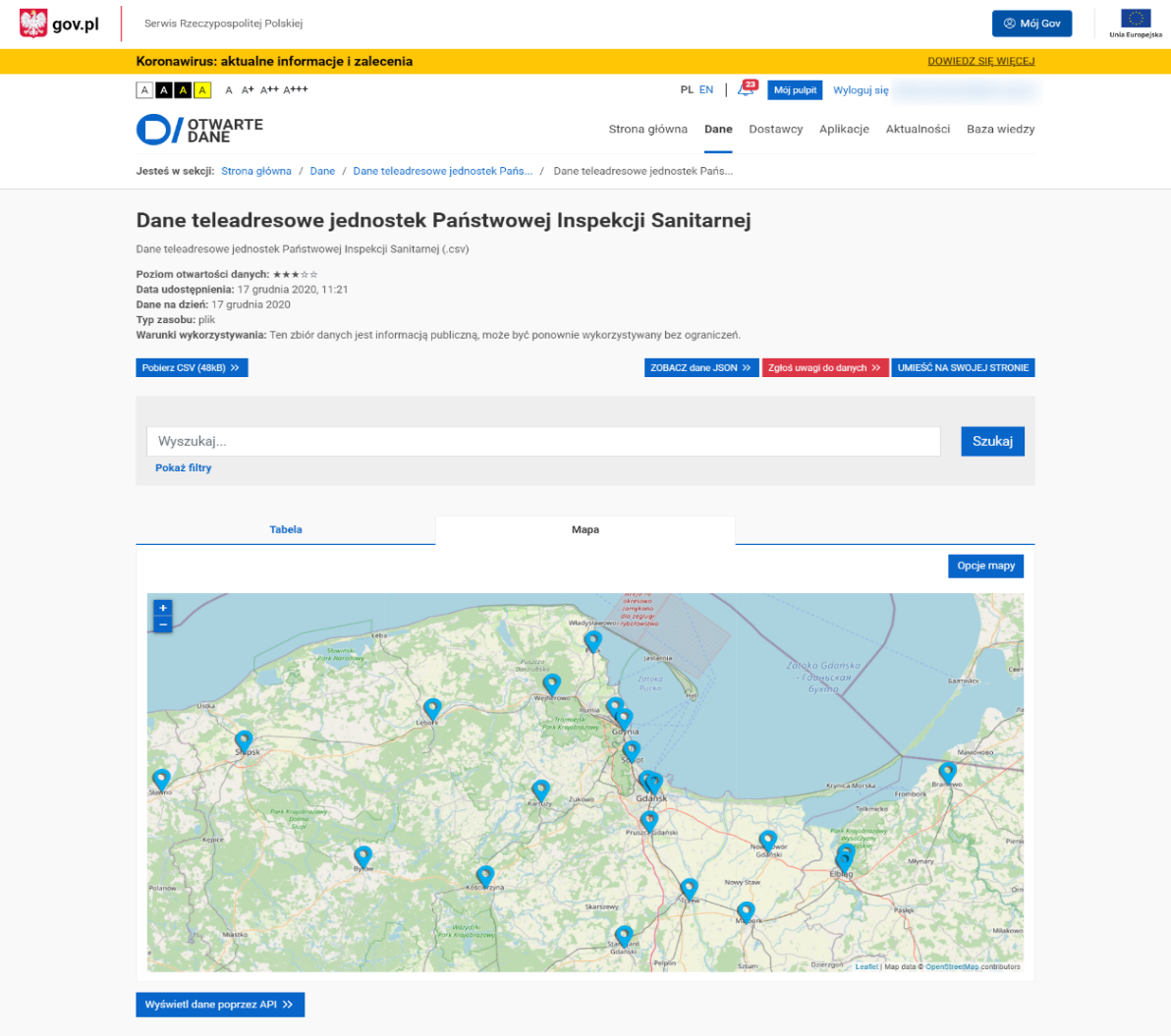 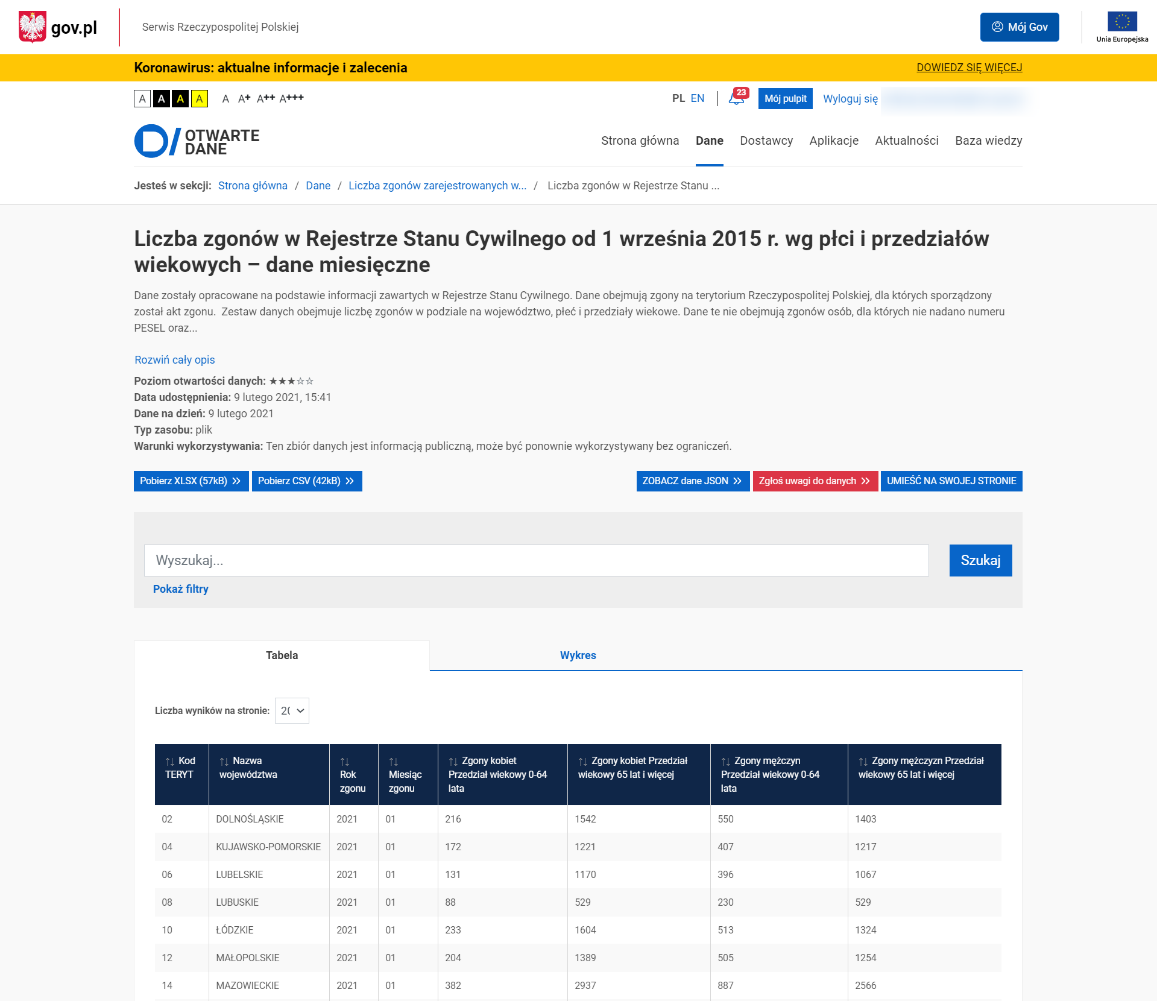 OPINIOWANIE SPRAWOZDANIA
z realizacji Programu Otwierania 
Danych Publicznych w 2019 r.
Raport przygotowany na podstawie danych przedłożonych przez pełnomocników do spraw otwartości danych z Kancelarii Prezesa Rady Ministrów, ministerstw oraz Głównego Urzędu Statystycznego

Raport prezentuje dane, a także działania podejmowane przez te instytucje oraz jednostki im podległe i nadzorowane w oparciu o wskazane w ramach PODP zadania w 2019 roku

Raport jest przedkładany Radzie Ministrów

Czerwiec 2020 r. Raport został pozytywnie zaopiniowany przez Zespół Zadaniowy
ZAKOŃCZENIE 
PRAC ZESPOŁU
I Nowy Program Otwierania Danych
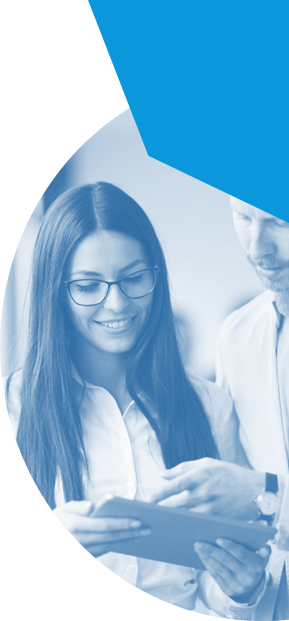 ZAKOŃCZENIE PRAC ZESPOŁU
Zgodnie z decyzją Przewodniczącego Komitetu Rady Ministrów do Spraw Cyfryzacji z dnia 30 września 2016 r. 
Zespół wykonywał swoje zadania do 31 grudnia 2020 r.
NOWY PROGRAM OTWIERANIA DANYCH
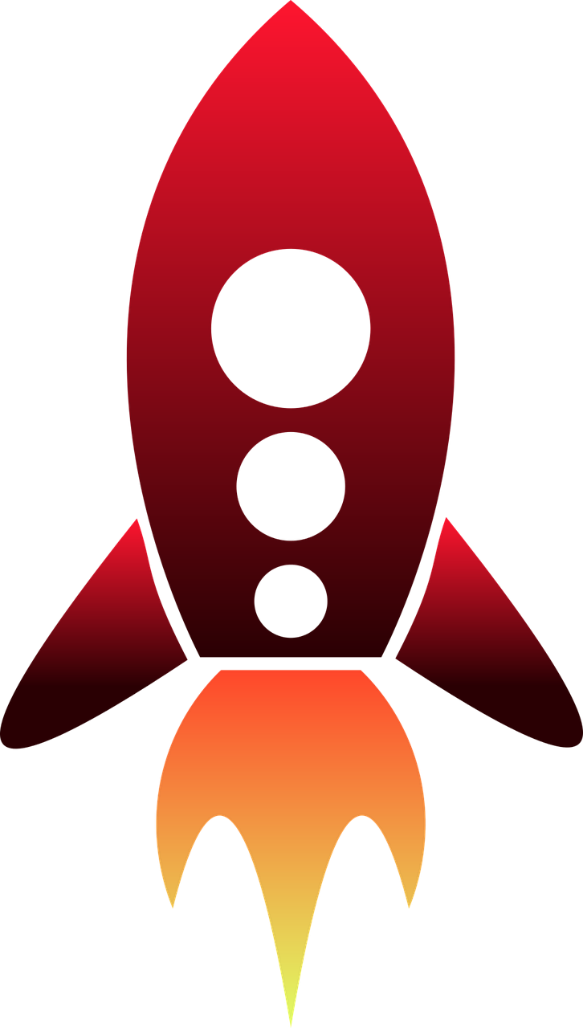 18 lutego br. Rada Ministrów przyjęła uchwałę w sprawie Programu Otwierania Danych na lata 2021–2027

Program zakłada powołanie nowego Zespołu zadaniowego ds. Programu Otwierania Danych na lata 2021-2027
DZIĘKUJĘ
za uwagę
Anna Gos

Pełnomocnik KPRM-Cyfryzacja
ds. otwartości danych

Dyrektor 
Departament Zarządzania Danymi
Kancelaria Prezesa Rady Ministrów

otwartedane@mc.gov.pl

dane.gov.pl